CSCE  590 Web Scraping – Scrapy II
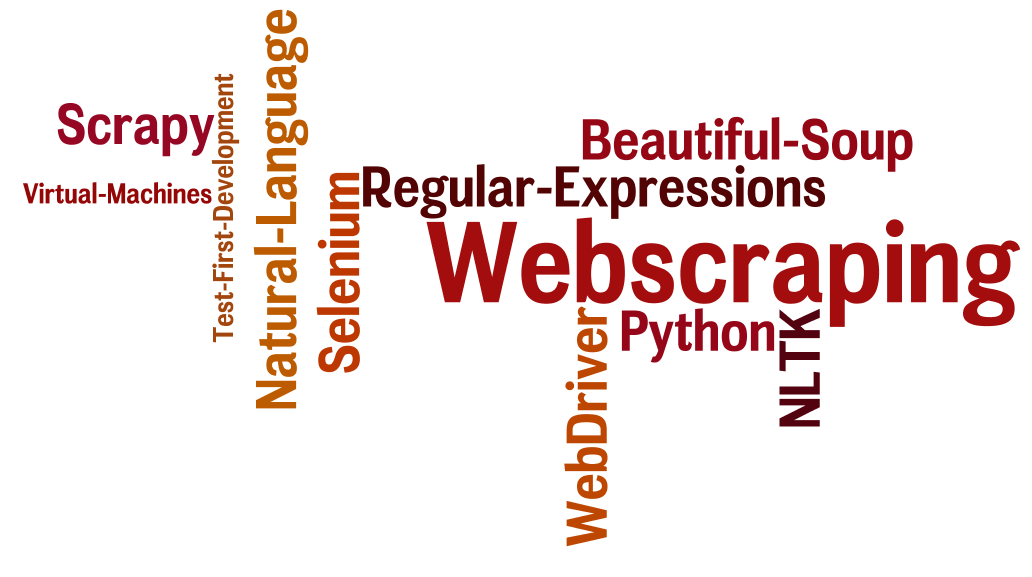 Topics 
The Scrapy framework revisited
Readings:
Scrapy User manual – 
https://scrapy.org/doc/
https://doc.scrapy.org/en/1.3/
January 10, 2017
Scrapy Review
scrapy startproject tut3

scrapy genspider postLoginForm  "www.example.com”

scrapy crawl postLoginForm

scrapy shell  postLoginForm
Response.attributes (right term)
body
copy
css
encoding
flags
headers
meta
replace 
request
selector
status
test 
url
urljoin
xpath
Running the spider
scrapy crawl quotes   # notes quotes quotes_spider.py
https://doc.scrapy.org/en/1.3/
Scrapy shell
Linux and Mac-OS
scrapy shell 'http://quotes.toscrape.com/page/1/‘

Windows
scrapy shell "http://quotes.toscrape.com/page/1/"
https://doc.scrapy.org/en/1.3/
scrapy shell "www.yahoo.com/finance"
scrapy genspider –l
Basic
Crawl
Cvsfeed
Xmlfeed
Scrapy  startproject  ## notes
Project example from Stackoverflow
http://stackoverflow.com/questions/39243009/scrapy-tutorial-example

Fragile scraping project
Diagnosis
Run
Run in scrapy shell
view(response) – to see what the browser would show
Fix searches to adjust to changes in website
Fragile projects – break if
website changes format
Browser updates version (selenium only ???)
Xpath
>>> response.xpath('//title')[<Selector xpath='//title' data='<title>Quotes to Scrape</title>'>]
>>> response.xpath('//title/text()').extract_first()'Quotes to Scrape'
https://doc.scrapy.org/en/1.3/
https://doc.scrapy.org/en/1.3/